Международный день Матери Земли
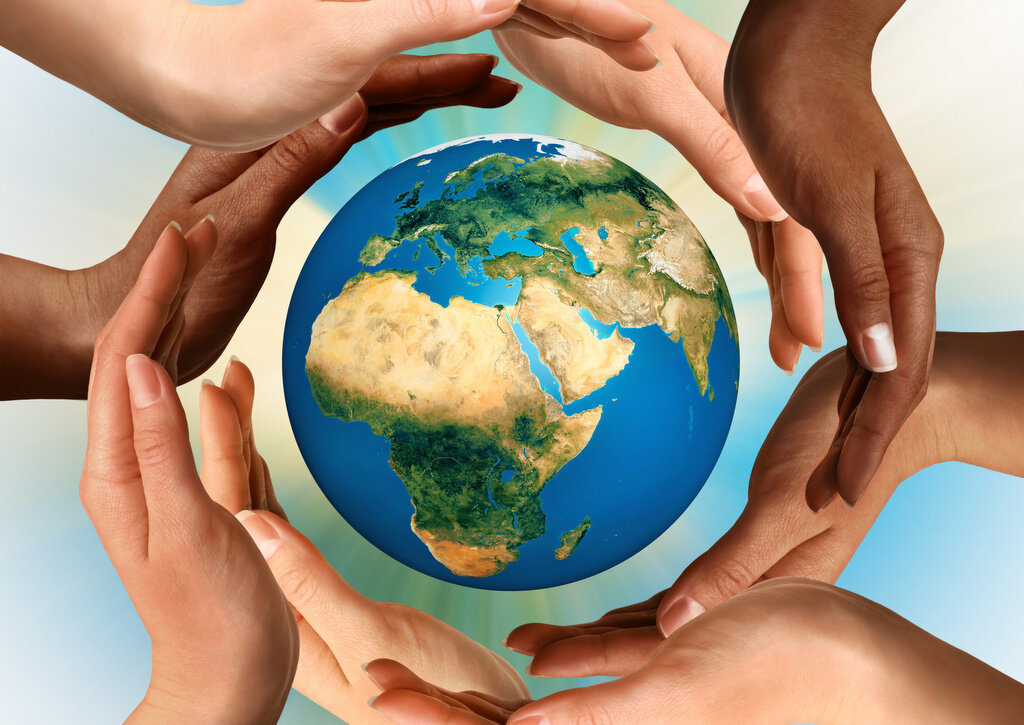 История праздника
Вырубка лесов  19. век                                                Разлив нефти в Санта-Барбаре в 1969 г.
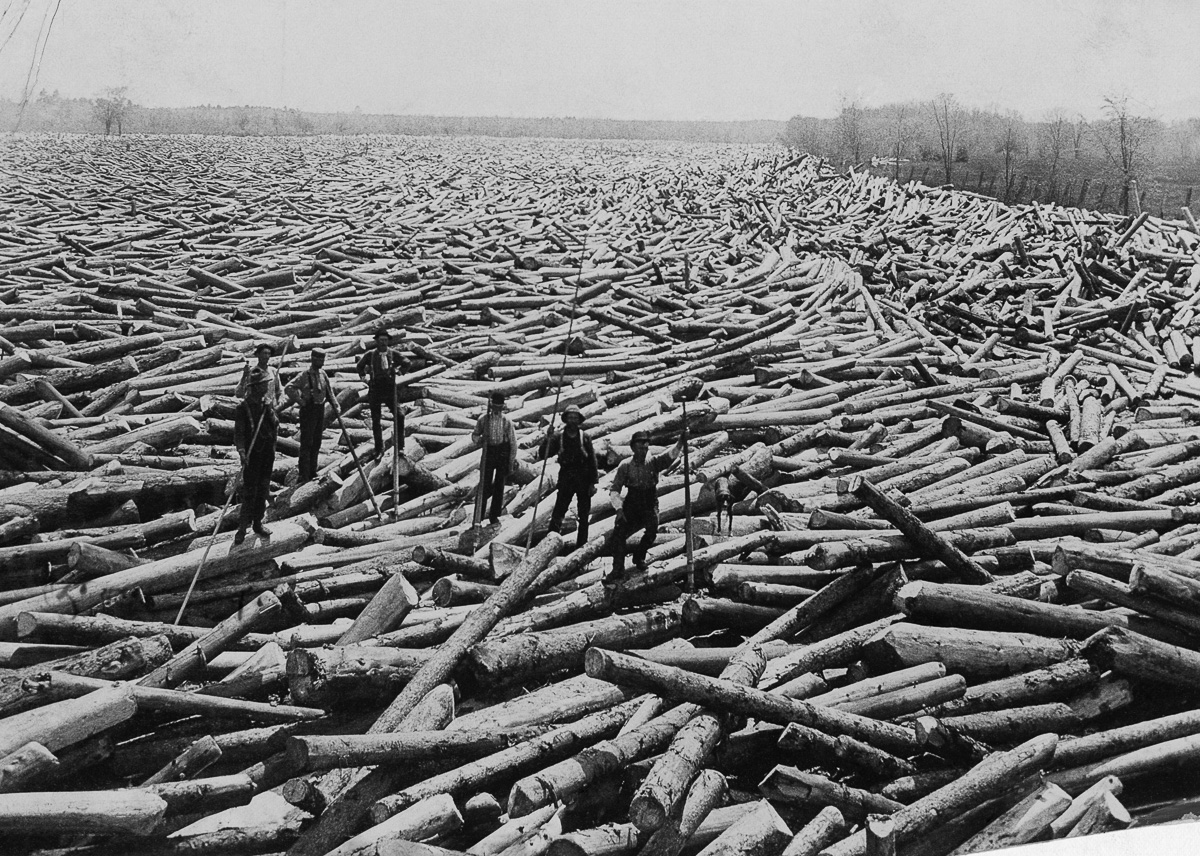 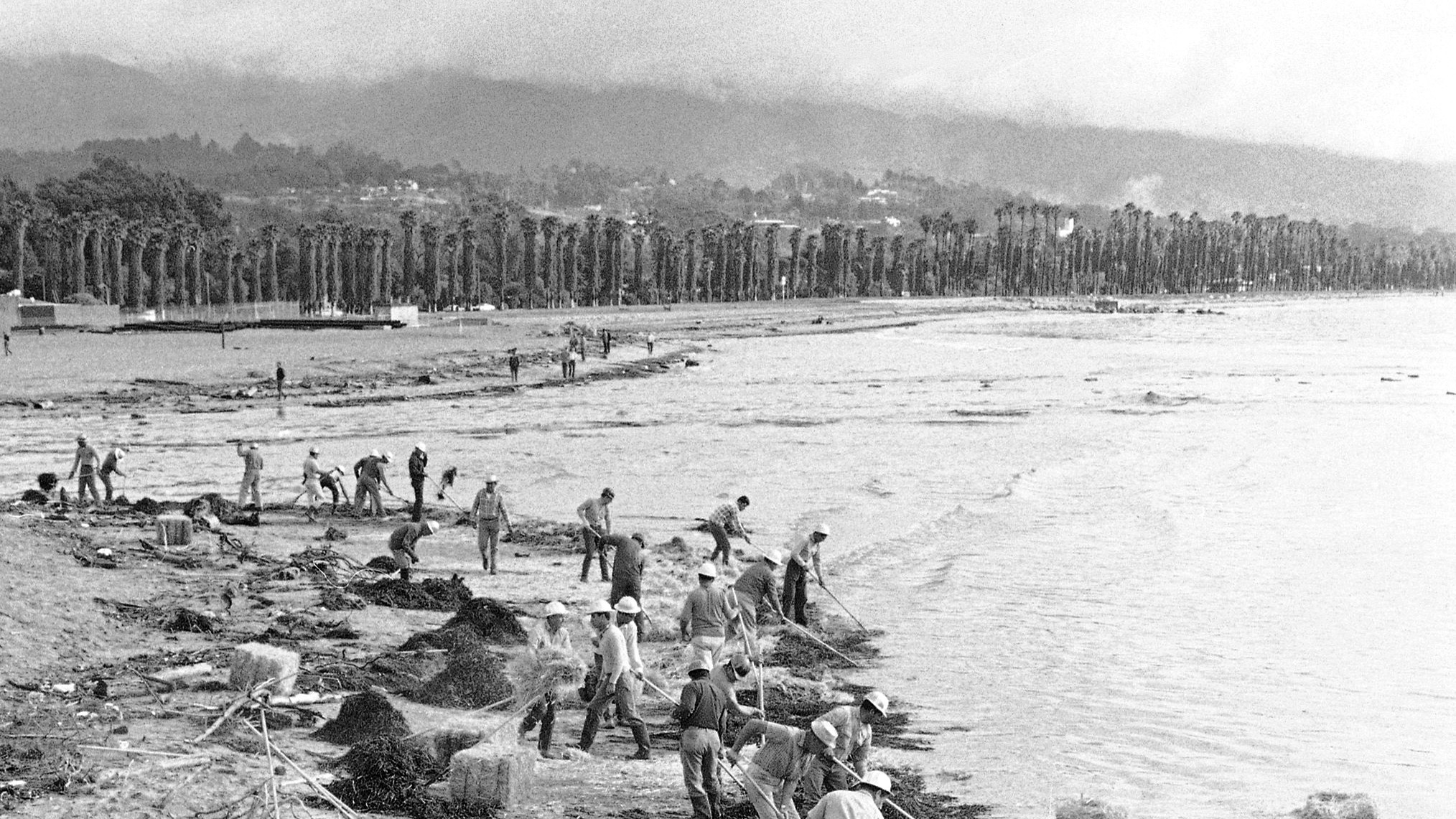 Атрибуты праздника
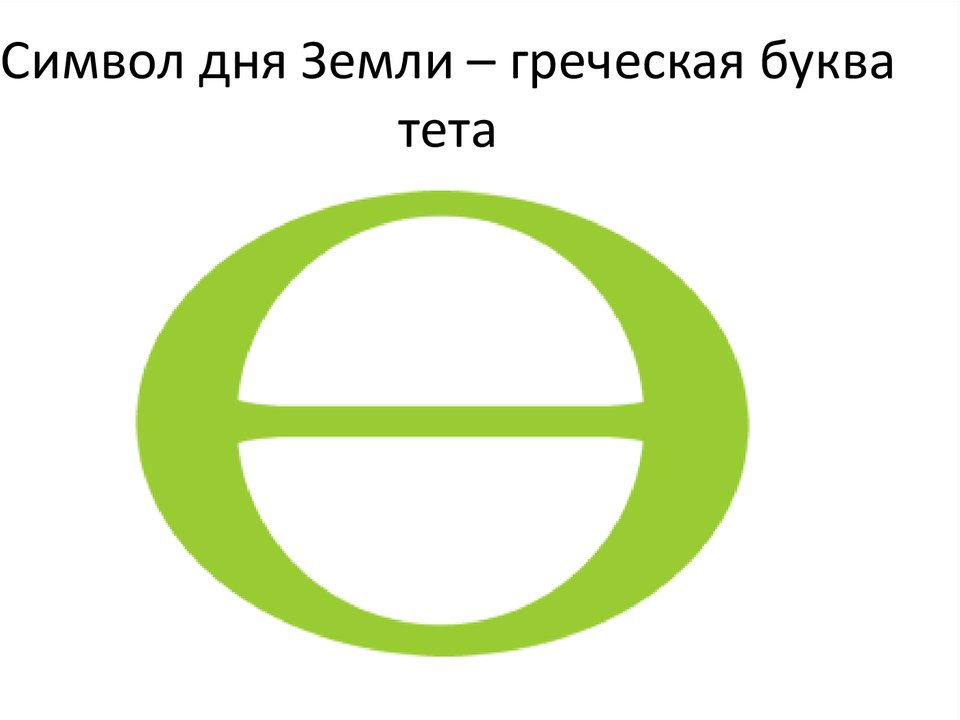 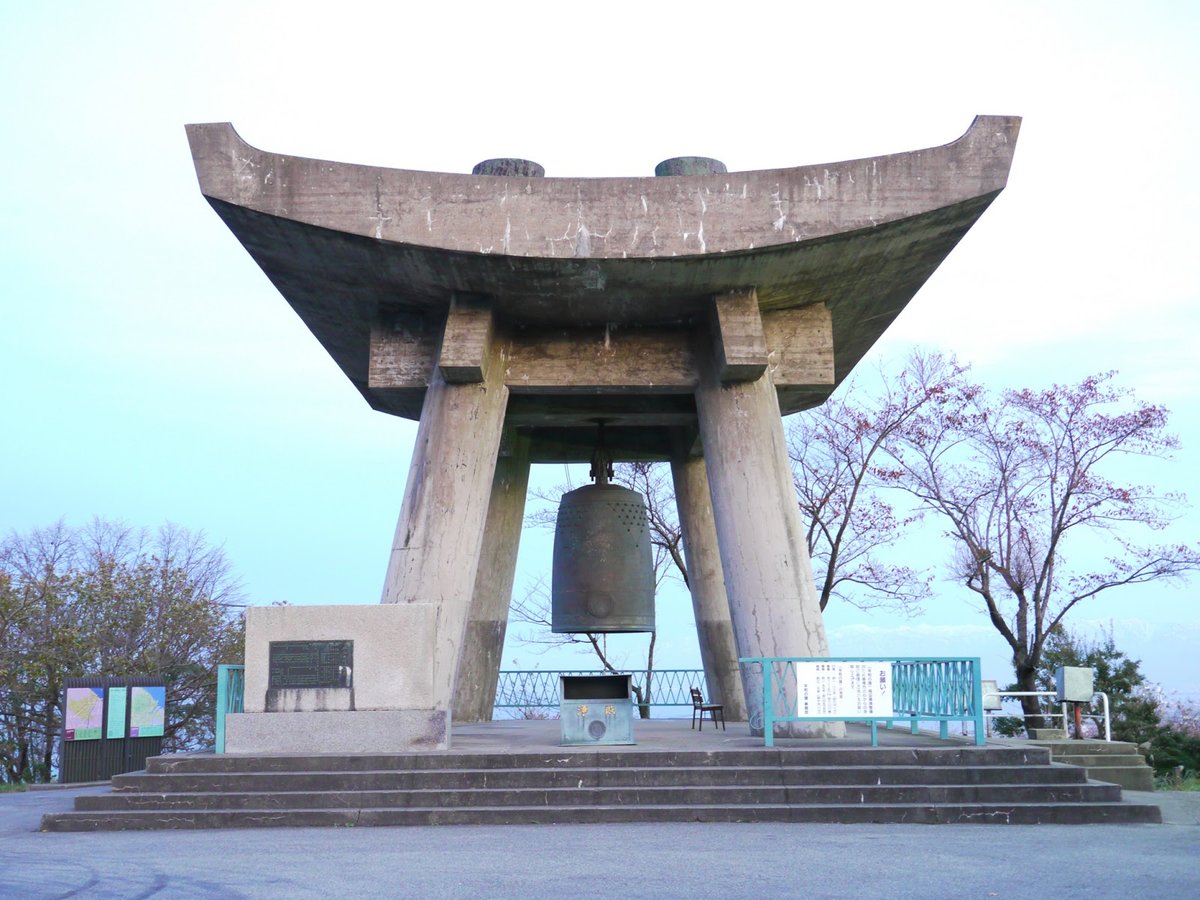 Флаг Земли
Колокол Мира
Красная книга Калужской области
Вам предлагается ответить на вопросы по Красной книге Калужской области (5 минут)
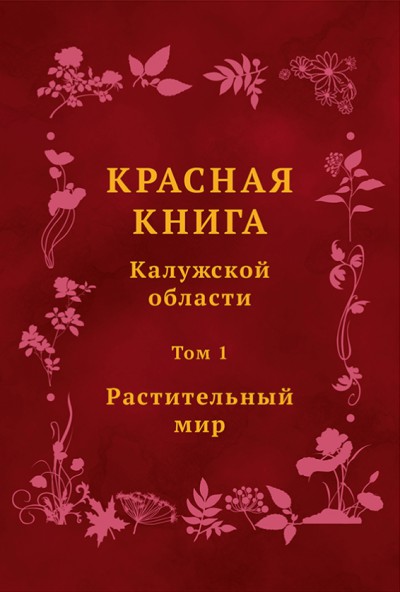 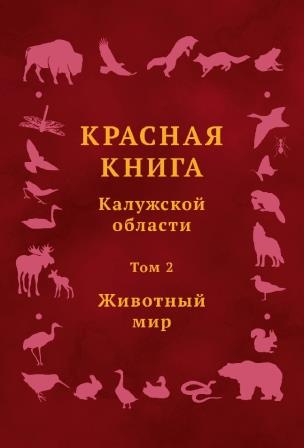 Красная книга Калужской области
1. Октябрь 1998 года -постановление правительства Калужской области; 
2. В Красную книгу Калужской области внесены 518 биологических видов: 15 видов грибов 205 сосудистых растений 280 видов животных
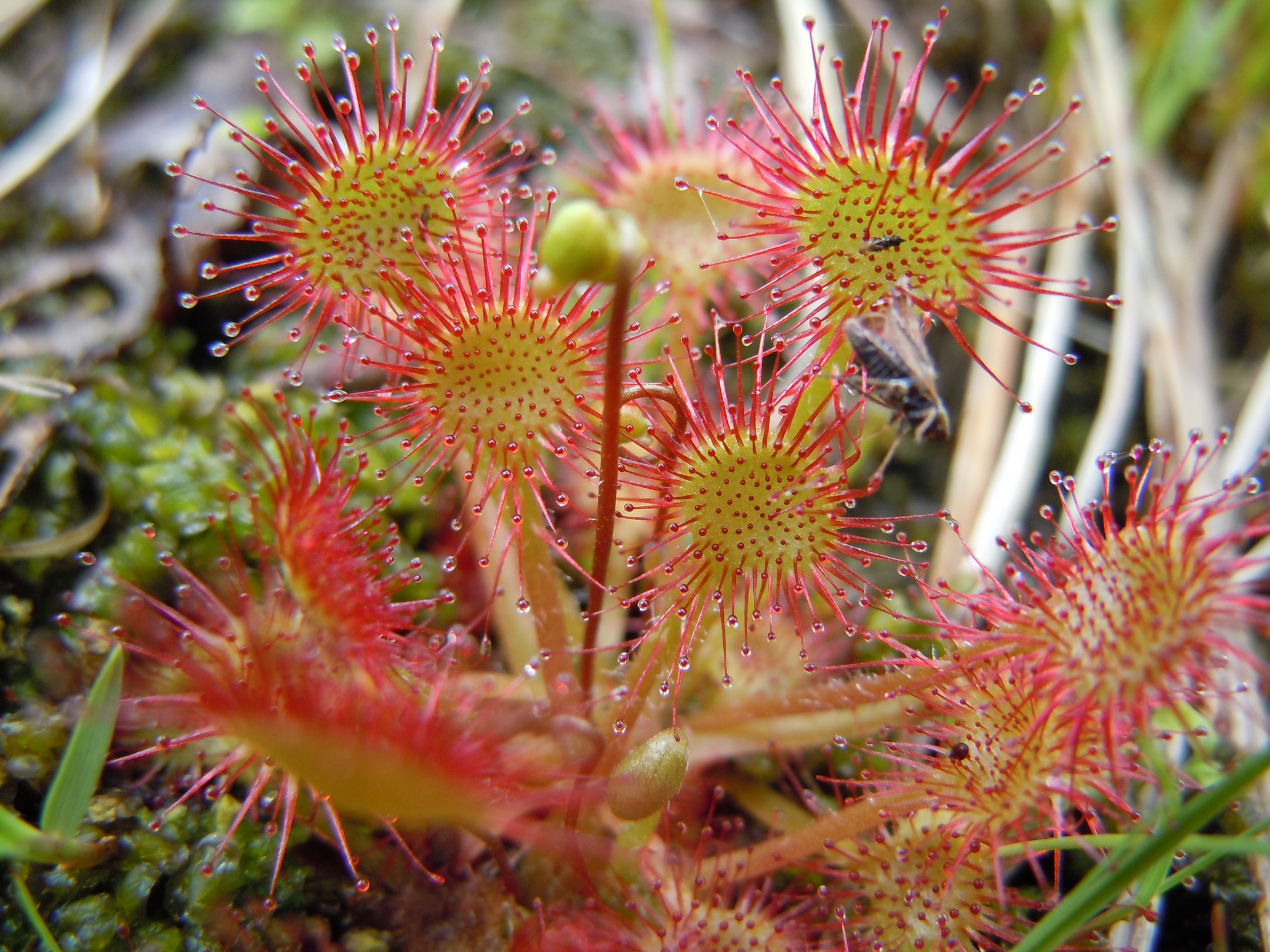 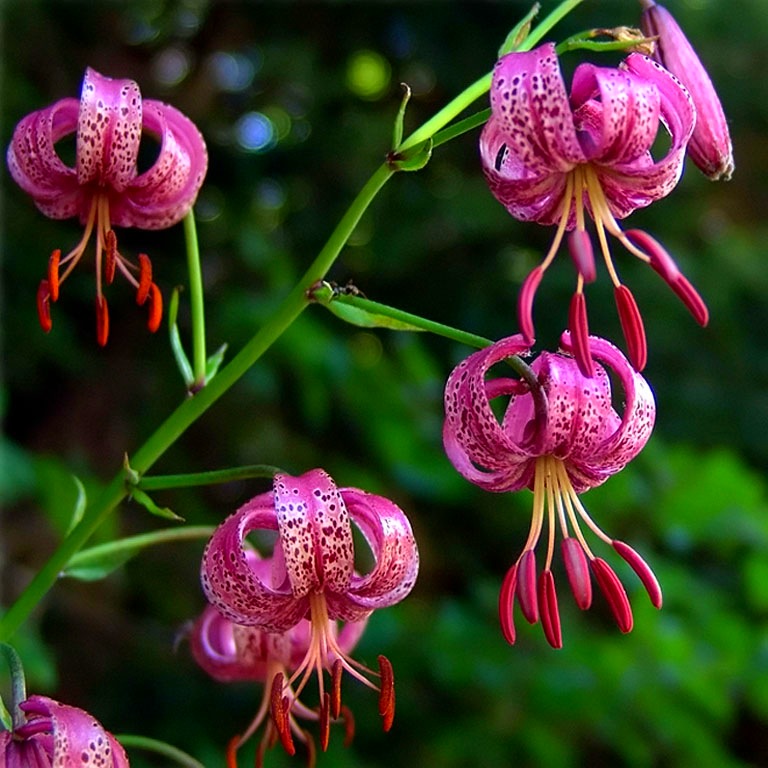 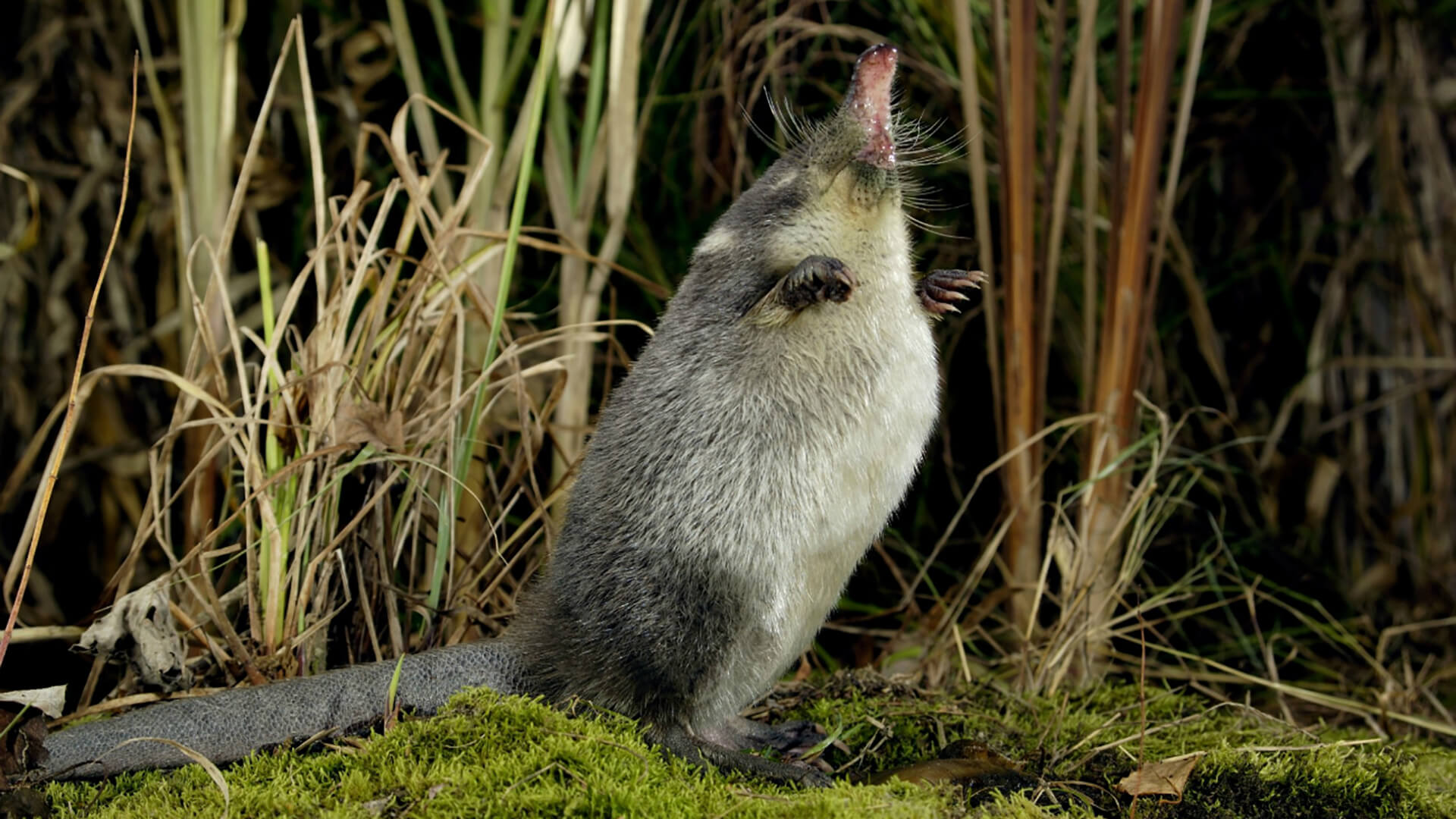 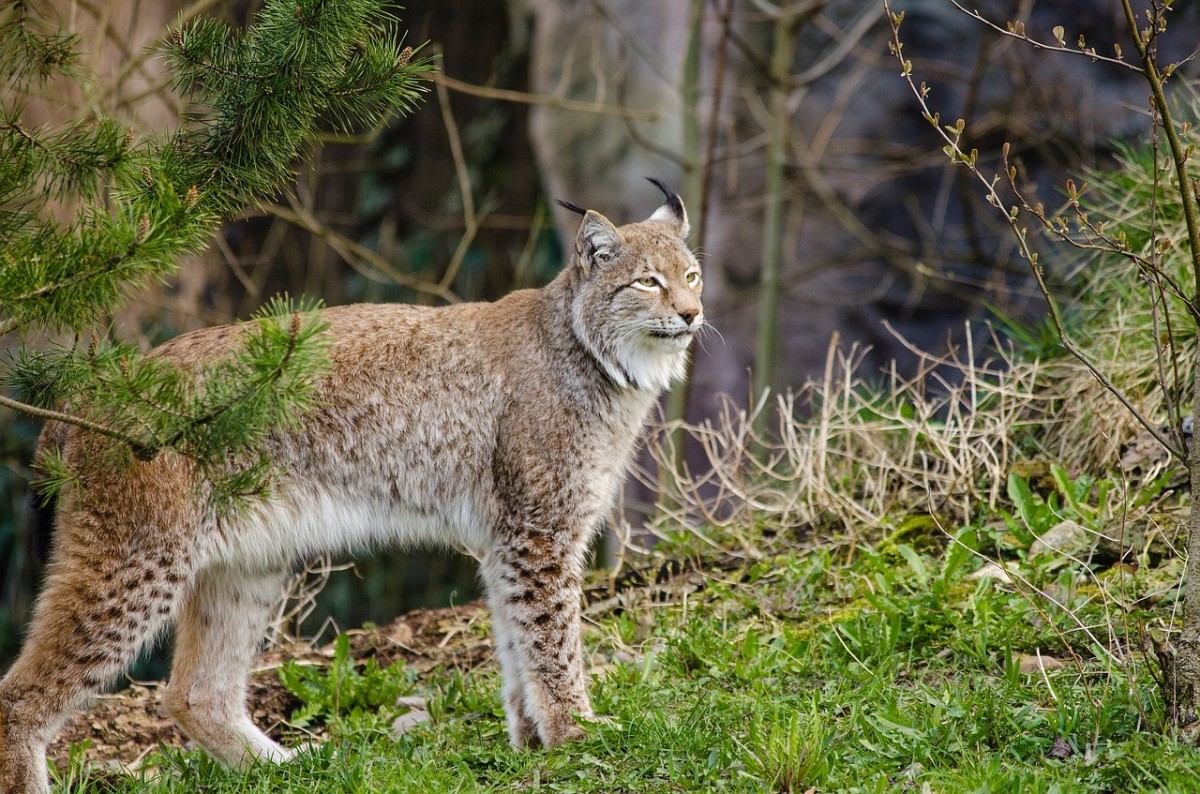 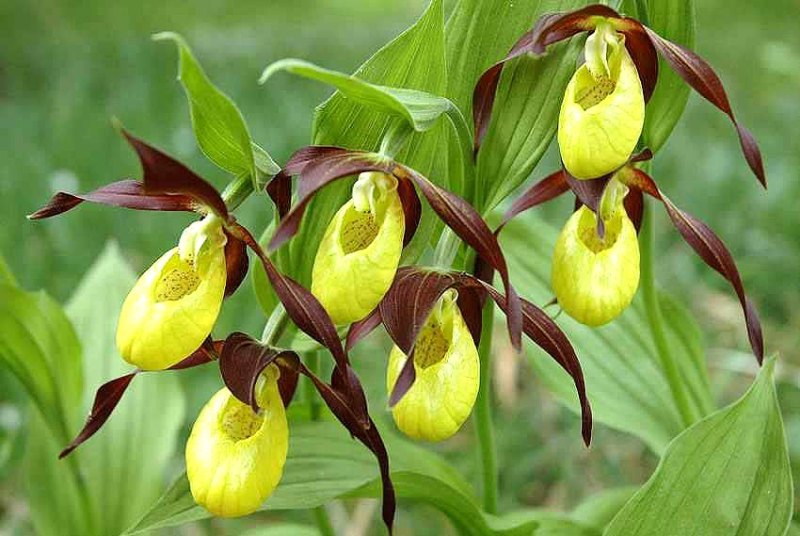 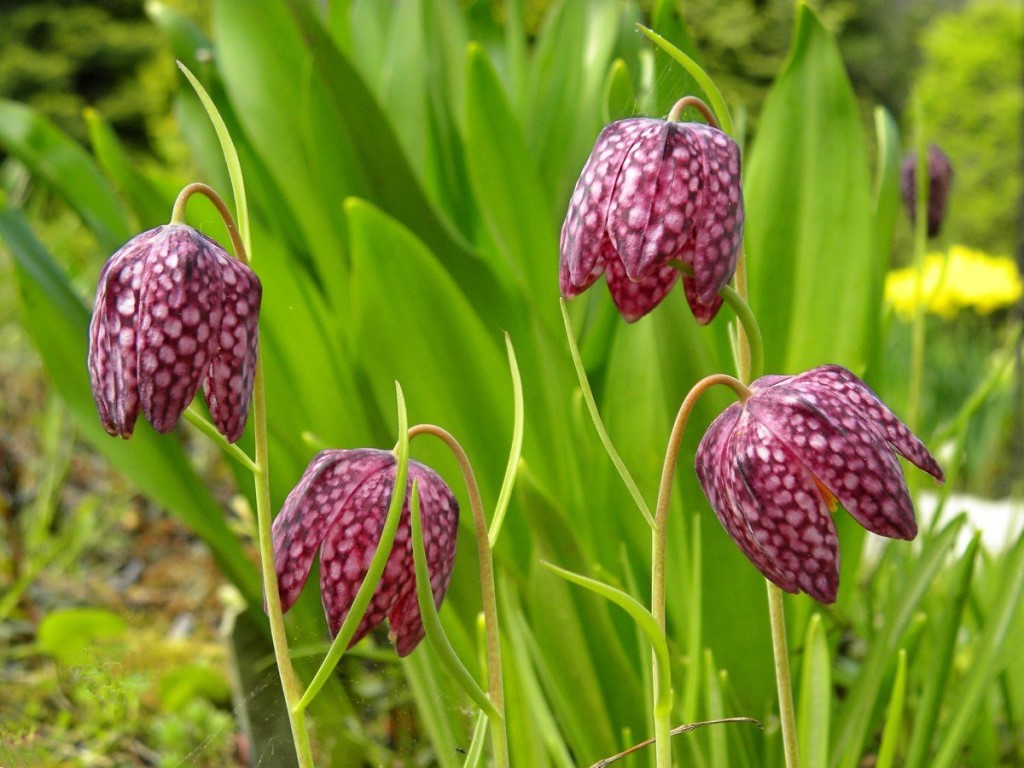 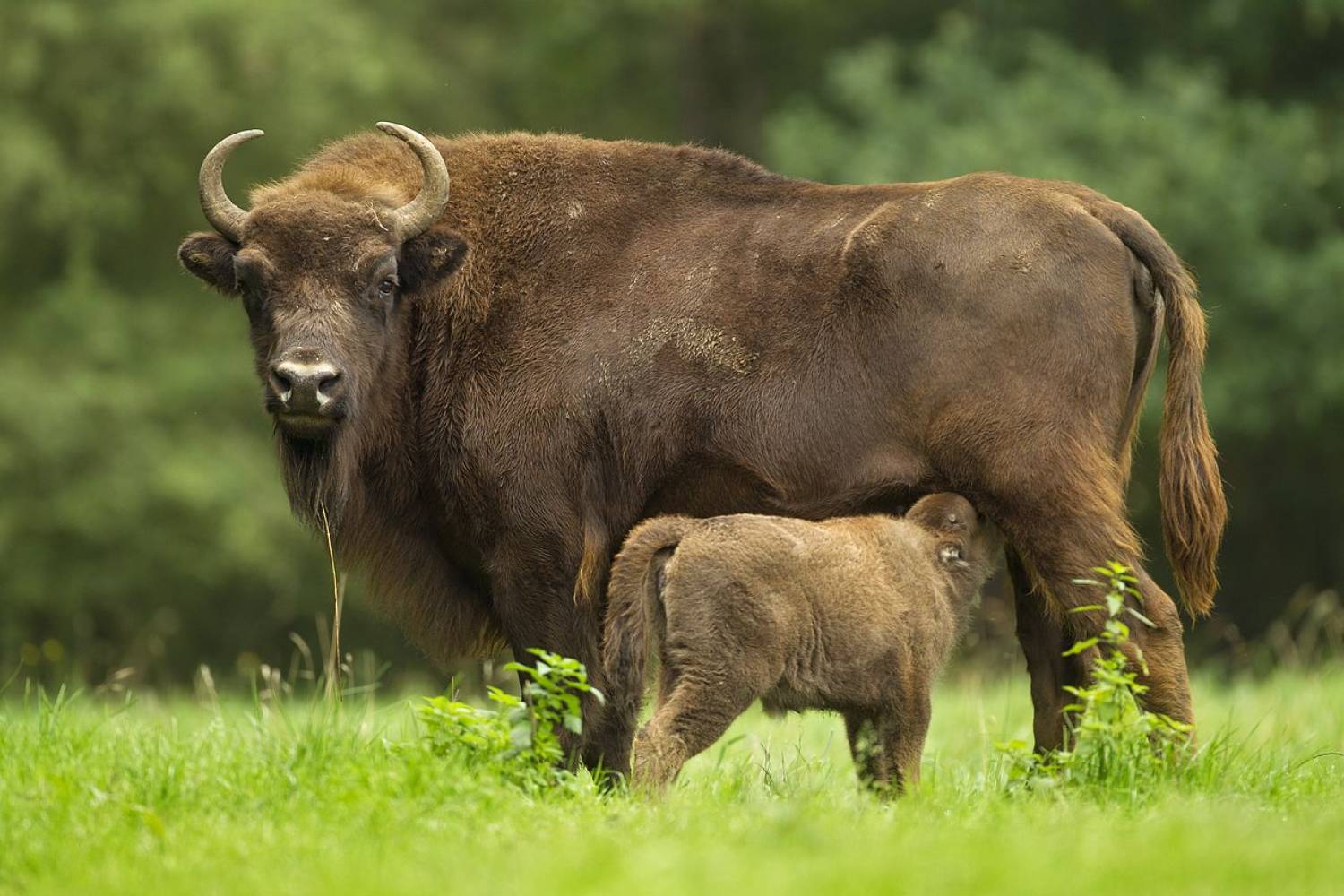 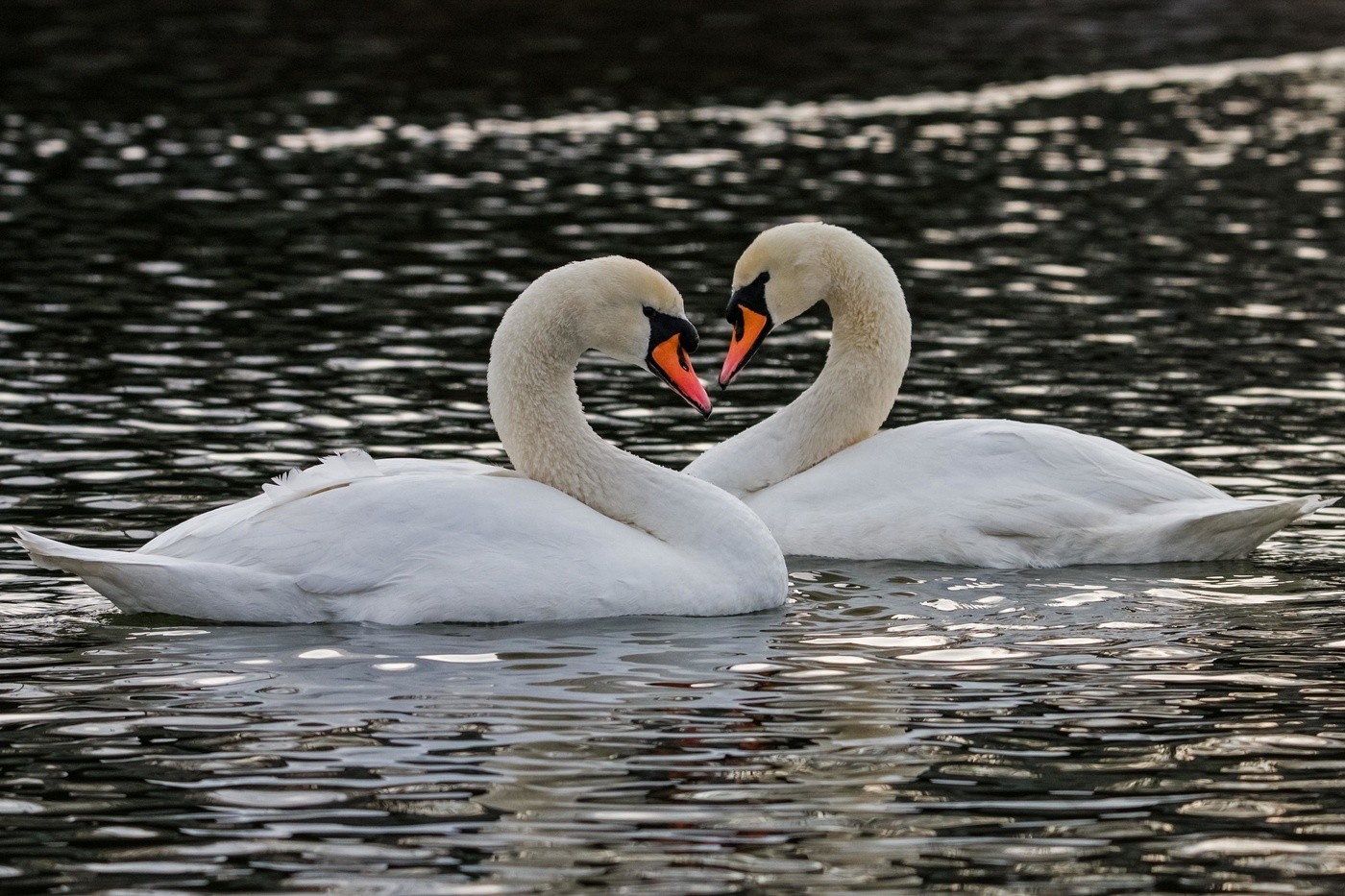 Природоохранные организации
Вам предлагается соотнести логотипы, названия и миссий различных природоохранных организаций (5 мин)
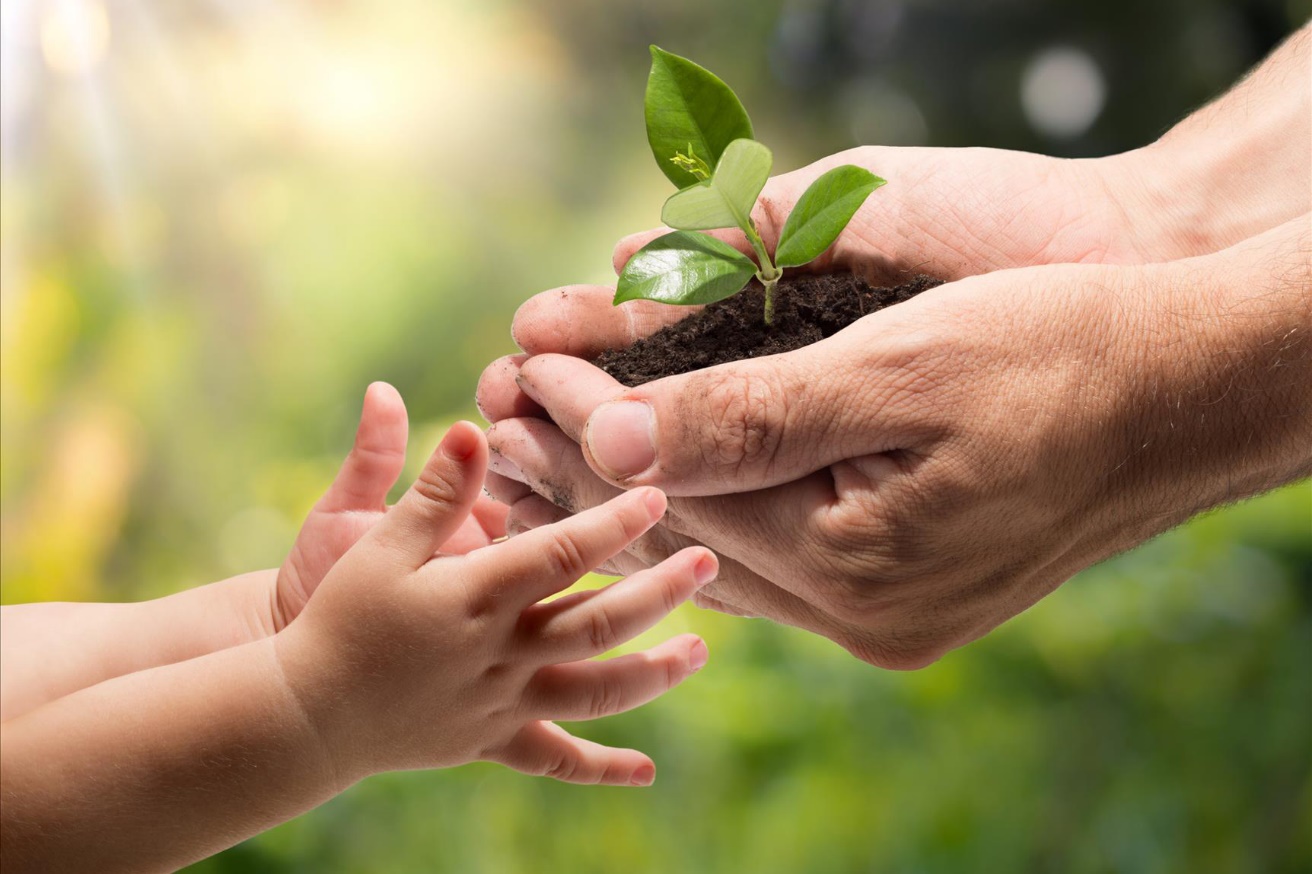 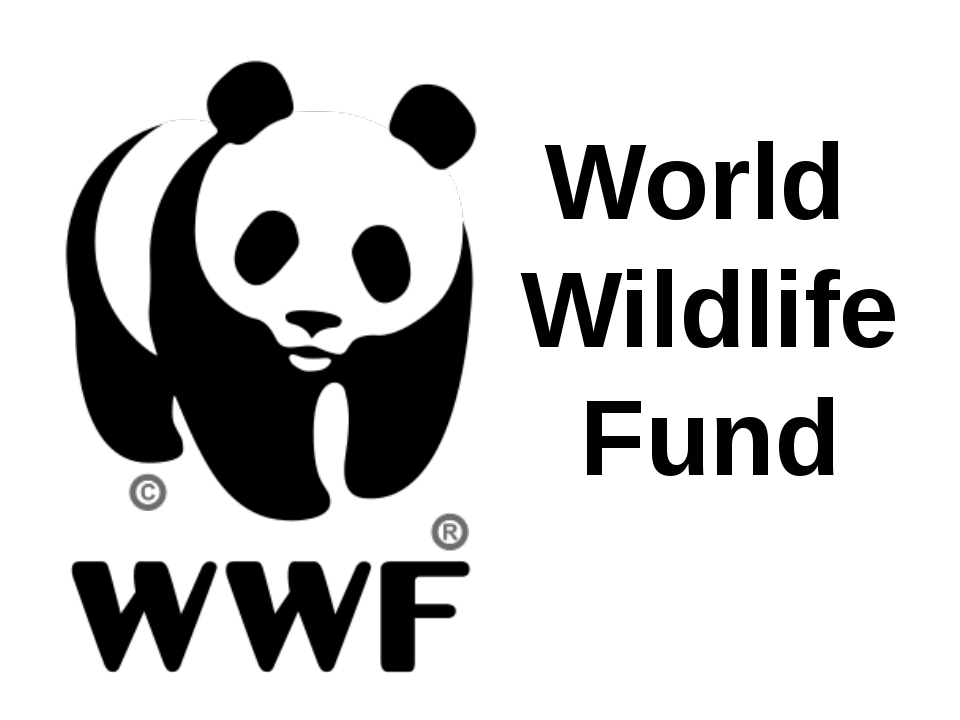 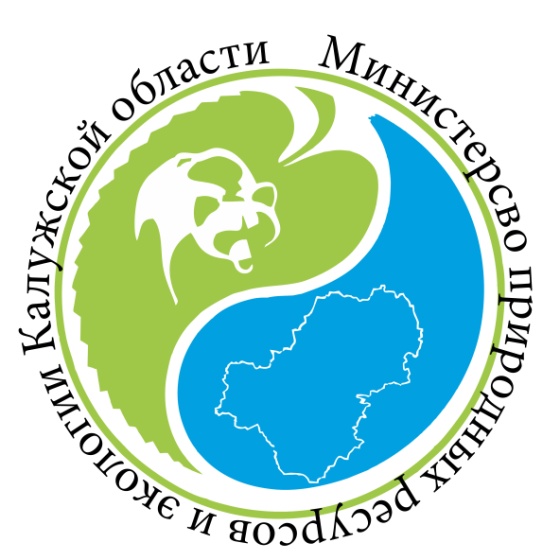 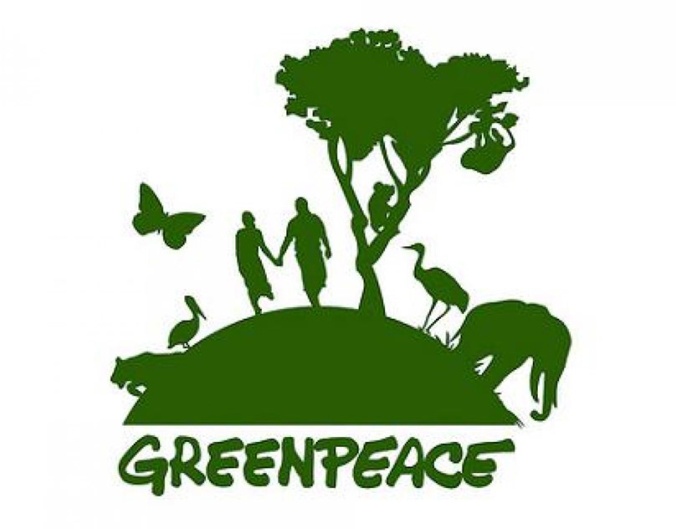 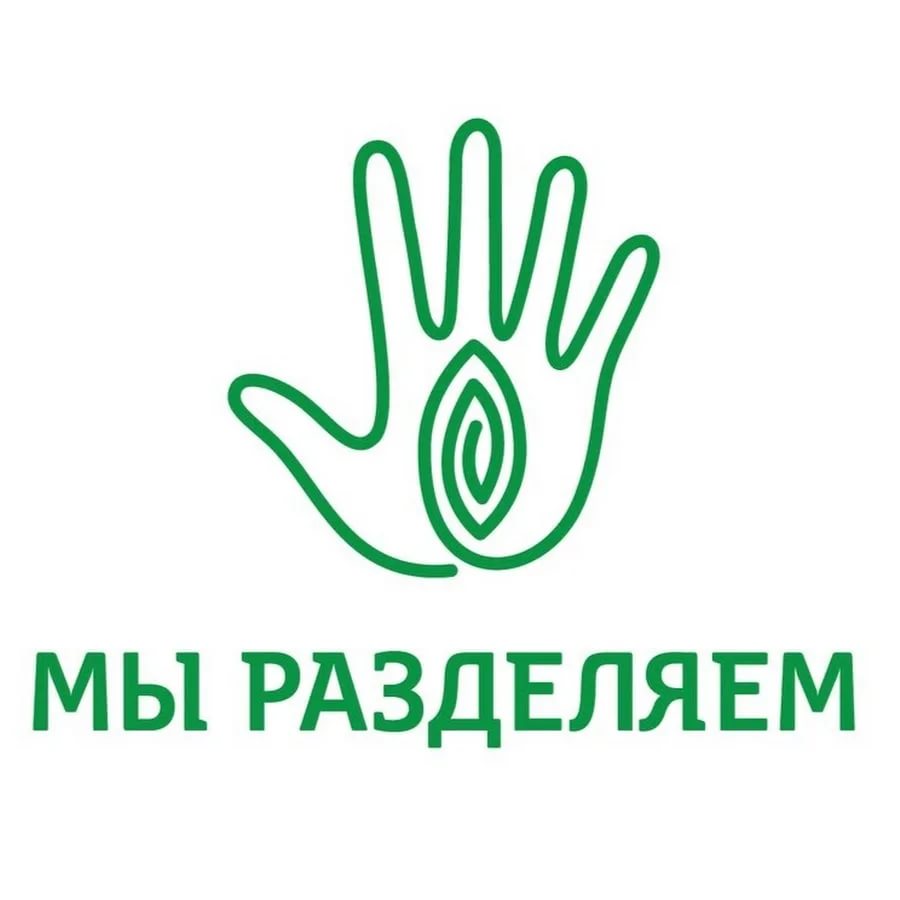 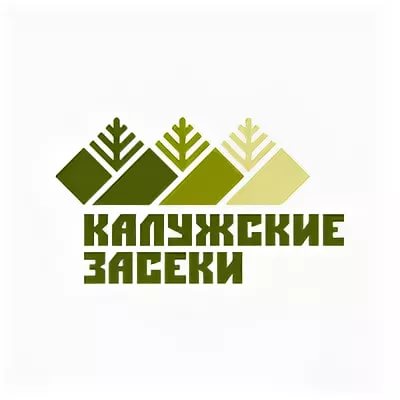 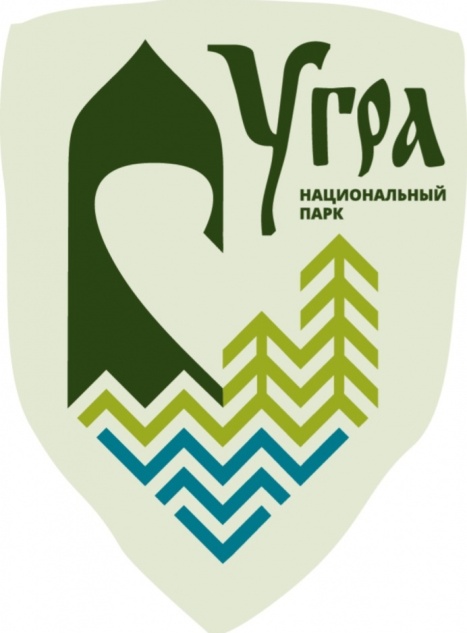 Экологический светофор
Чёрный цвет – стой! Твои действия приносят вред окружающей среде.

Красный цвет – будь осторожен! Постарайся не нанести вреда природе своими действиями! Соблюдай меру и правила!

Синий цвет – ты настоящий друг и защитник природы! Твои действия полезны для неё! Продолжай помогать природе!
Экологические ситуации
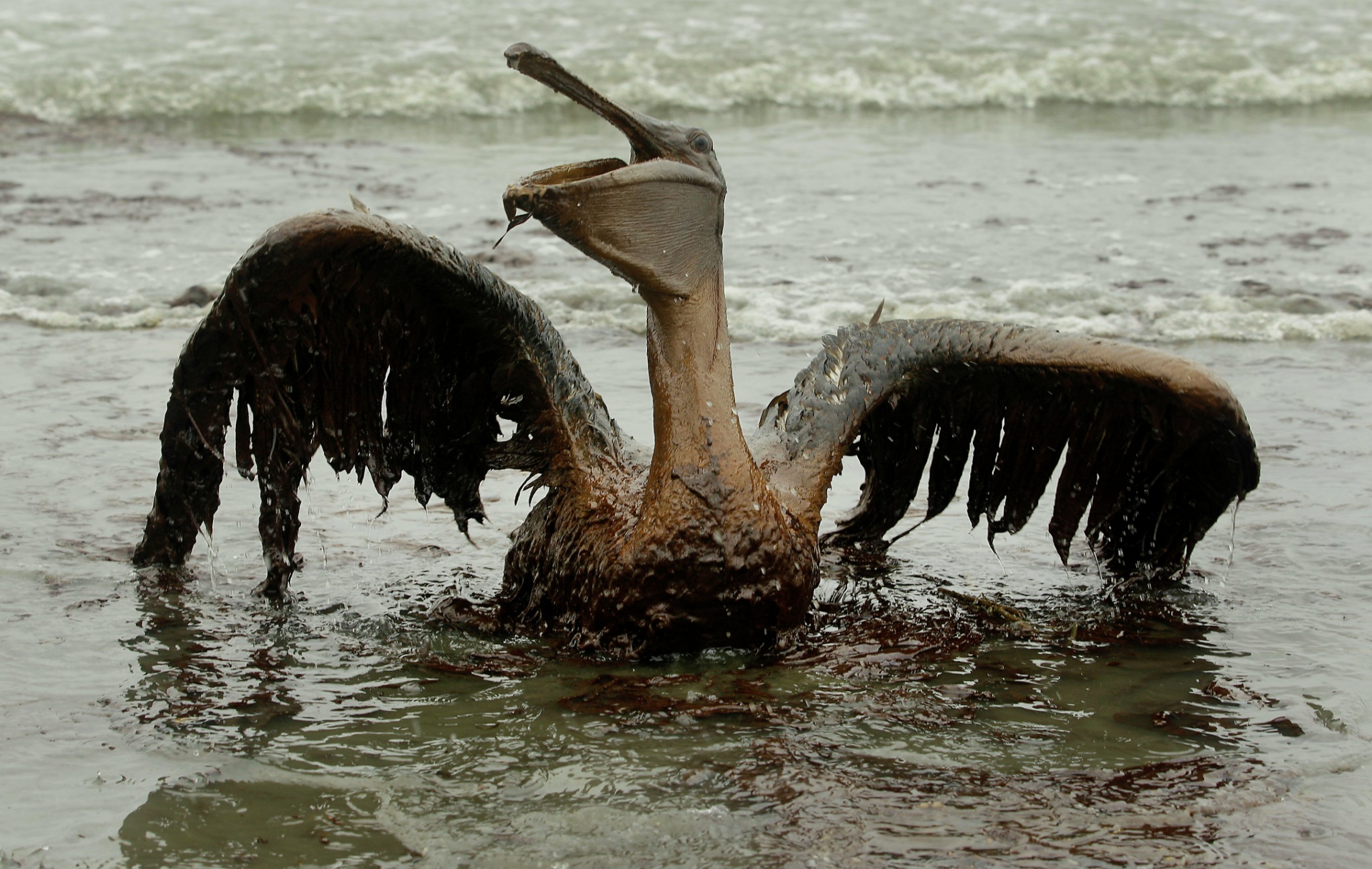 Раздельный сбор отходов
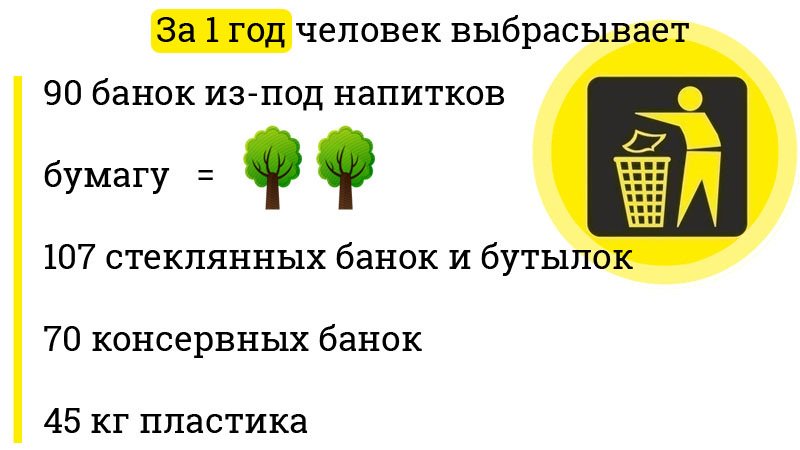 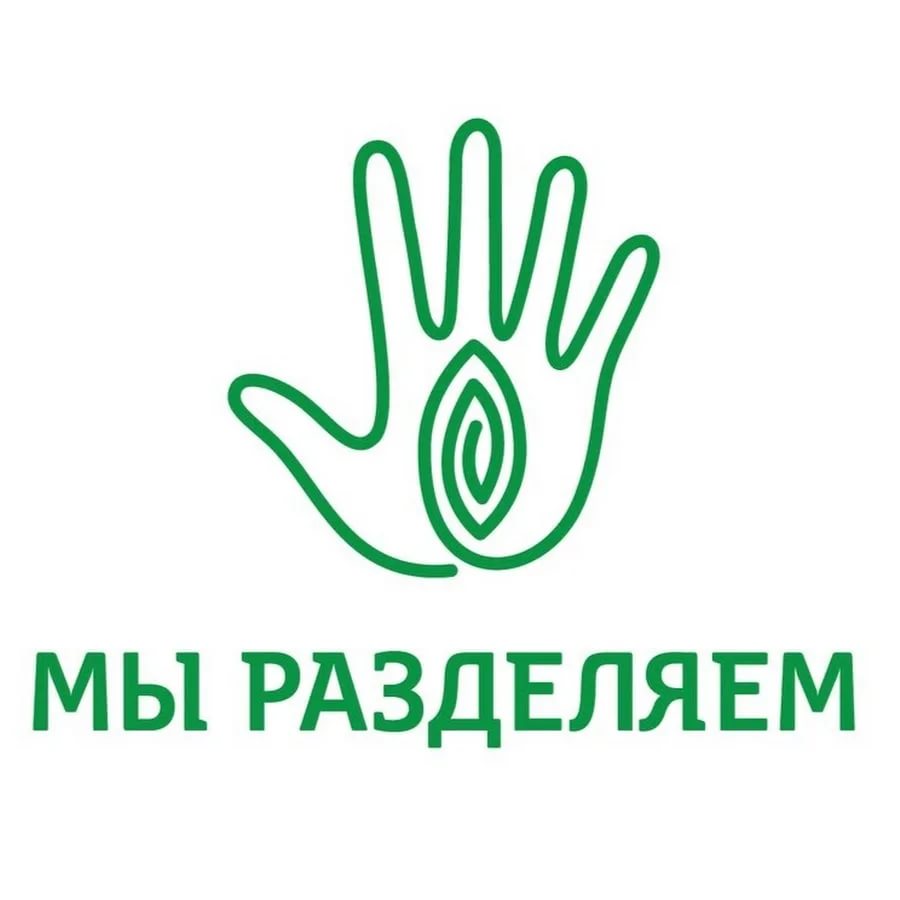 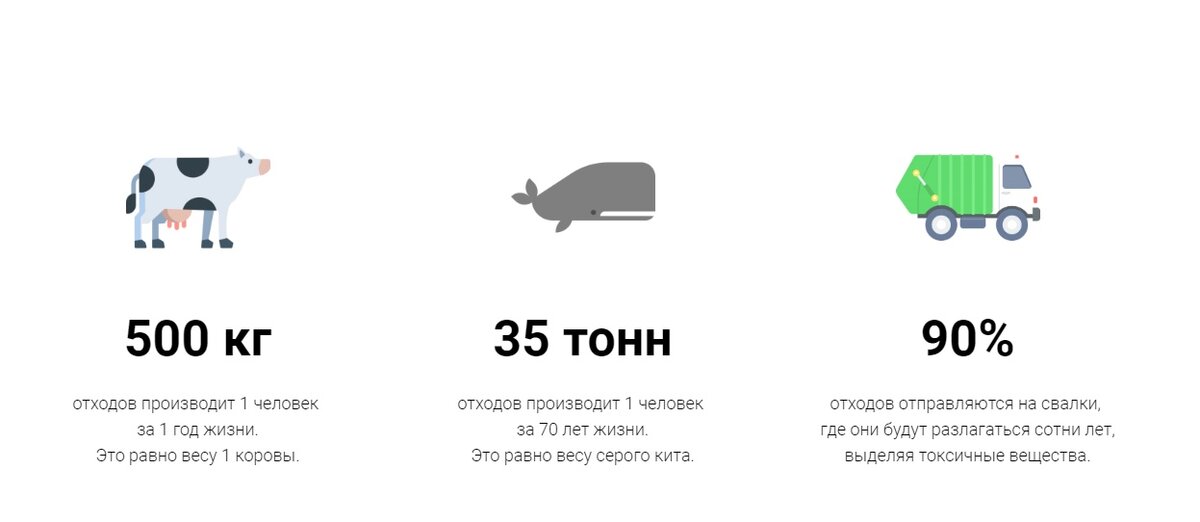 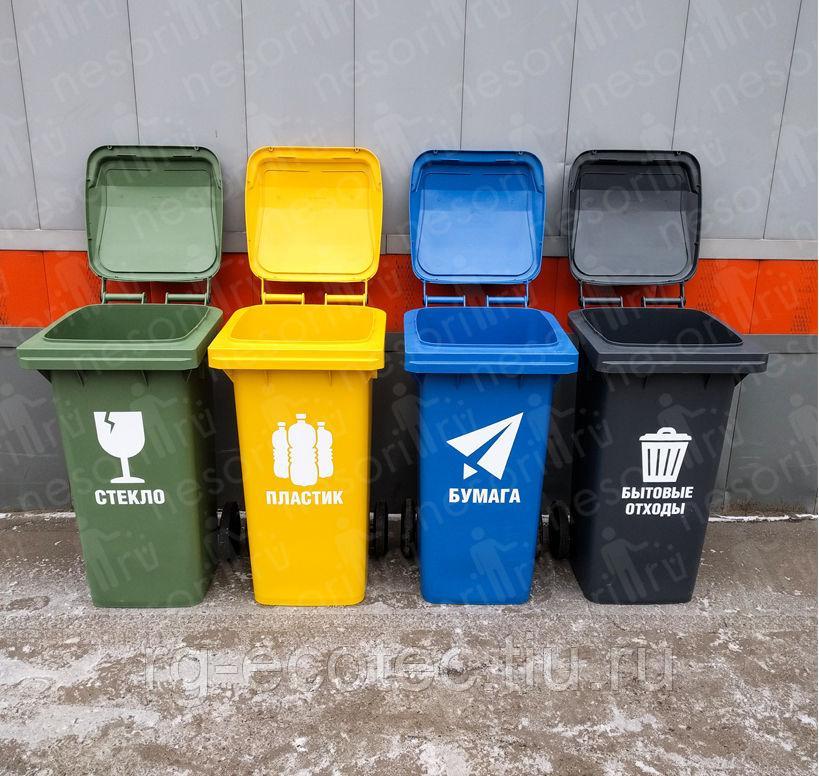 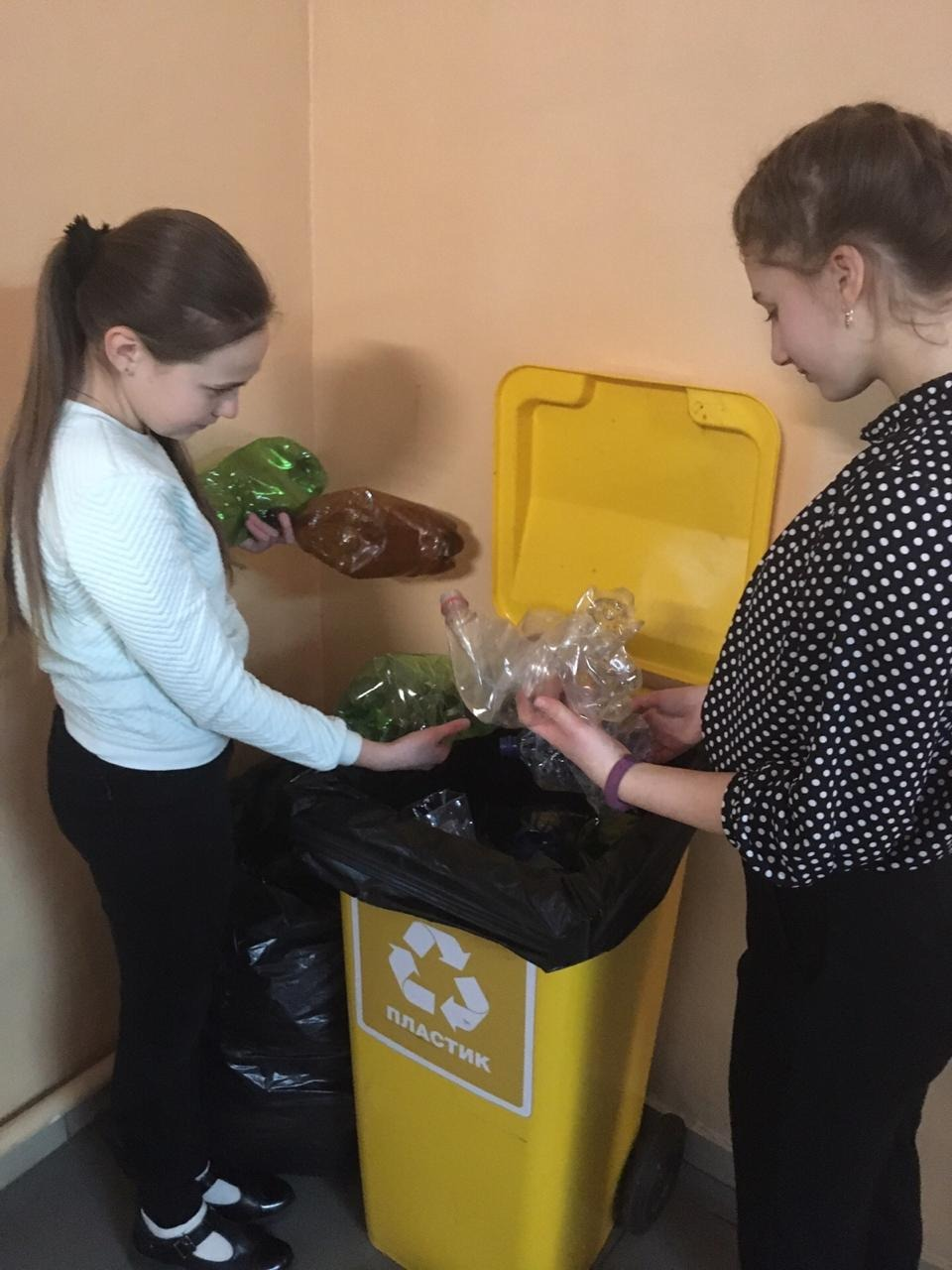 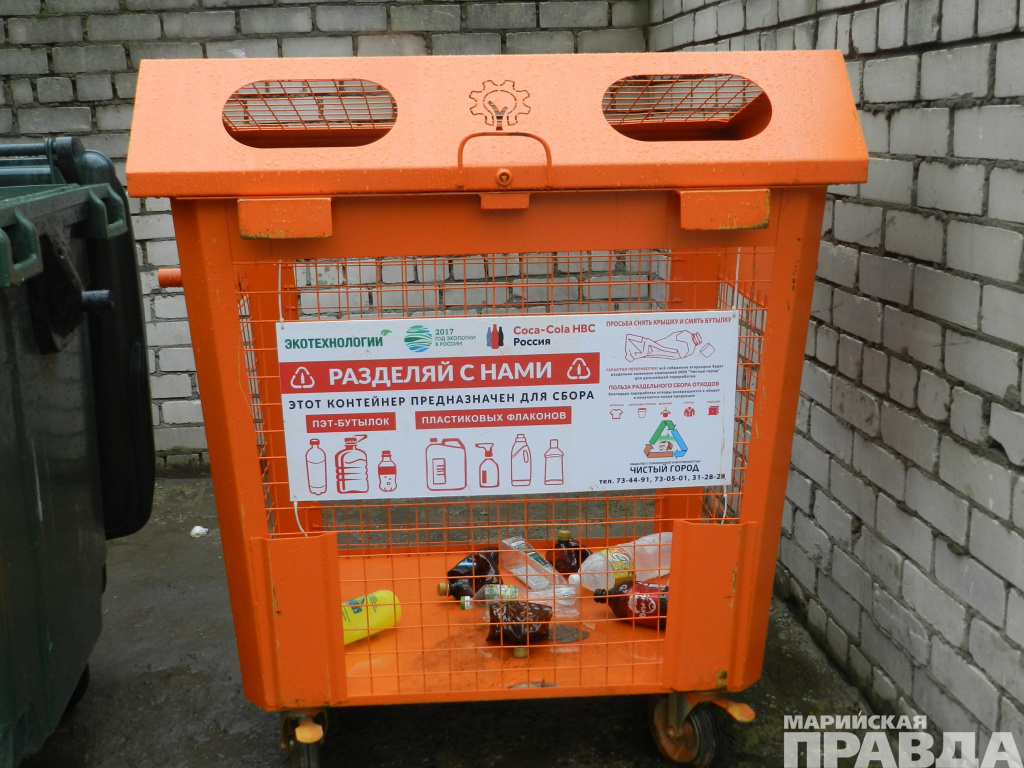